Методы физической реабилитацииВойта-диагностика и Войта-терапия
Диляра Рашидовна Медведская,                                                                       заместитель Министра социальной                                                                        политики Свердловской области
Физическая реабилитация
— (англ. Physical therapy) это использование с лечебной и профилактической целью физических упражнений и природных факторов в комплексном процессе восстановления здоровья, физического состояния и трудоспособности больных и инвалидов. 
Часть медицинской реабилитации и применяется во все её периоды и этапы. Физическую реабилитацию применяют в социальной и профессиональной реабилитации.
Задачи реабилитации
функциональное восстановление (полное или компенсация при недостаточном или отсутствии восстановления);
 приспособление к повседневной жизни и труду;
 привлечение в трудовой процесс;
 диспансерный надзор за пациентами.
Классификация методов физической реабилитации
активные (все формы лечебной физической культуры: разнообразные физические упражнения, элементы спорта и спортивной подготовки, ходьба, бег и другие циклические упражнения и виды спорта, работа на тренажерах, хореотерапия, трудотерапия и др)
пассивные (массаж, мануальная терапия, физиотерапия, естественные и преформированные природные факторы)
психорегулирующие (аутогенная тренировка, мышечная релаксация и др.)
Задачи физических реабилитологов
Проведение комплексного обследования (оценка определения потребностей отдельного пациента / клиента или потребностей группы клиентов
Установление реабилитационного диагноза, определения прогнозов и плана мероприятий
Предоставление консультации в рамках своей компетенции и определения того, когда пациентам / клиентам следует обратиться к другим медицинским специалистам
Внедрение программы вмешательства / лечения, составленной физическим реабилитологом
Определение ожидаемых результатов любого вмешательства / лечения
Предоставление рекомендаций для самостоятельного функционирования
ключевое значение для осуществления диагностики и вмешательства
- основательные знания физических реабилитологов о теле, потребности и возможности  двигательного аппарата 

Практические меры будут отличаться в зависимости от того, с какой целью будут применяться методы физической реабилитации для пропаганды здорового образа жизни, профилактики, лечения / вмешательства или реабилитации.
Термины физическая терапия и физиотерапия в англоязычных литературных источниках являются синонимами. 

Свое эксклюзивное право на эти названия провозглашает Мировая конфедерация физической терапии (en:World Confederation for Physical Therapy - WCPT). Конфедерация считает понимание двигательной деятельности человека основой знаний и умений физических терапевтов и провозглашает это утверждение базой для возможных редакций описания физической терапии.
Войта - терапия
Войта-терапия
Согласно данным литературы, еще в 1954 году чешский врач Войта в результате многолетних наблюдений открыл основные модели рефлекторного движения вперед, которые позднее были классифицированы и предложены, как метод терапии - рефлексная локомоция или по имени автора Войта-терапия.
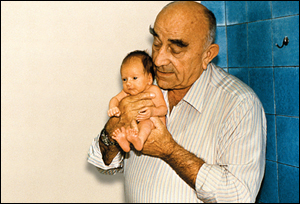 Профессор, доктор медицинских наук Вацлав ВойтаПрофессор Войта, невролог
родился 12 июля 1917 года в селе Мокросуки, Богемия / Чешская Республика, и умер 12 сентября 2000 года в Мюнхене. В августе 1968 года он эмигрировал из Праги в Германию, работал в Ортопедической клинике Кёльнского университета и в Мюнхенском детском центре; с 1990 года до своей смерти он снова преподавал в Карловом университете в Праге.
Нейрокинезиология по Войта 
позволяет диагностировать нарушенное двигательное развитие у детей уже с периода новорожденности, еще до отсутствия четкой неврологической симптоматики при классическом обследовании и назначить  раннюю терапию.
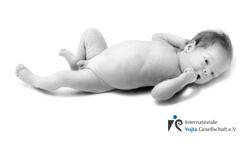 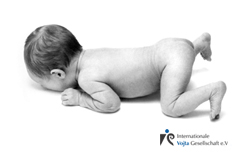 Новорожденный: положение на животе и на спине






3 месяца: симметричное опирание на локти и положение на спине
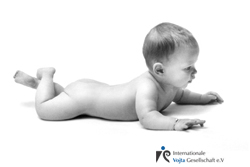 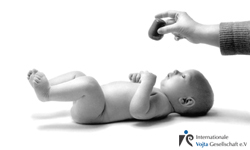 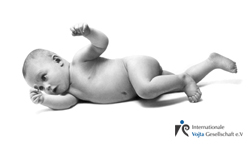 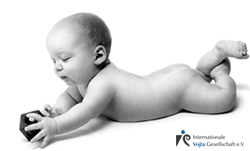 Хватание и переворачивание






Вставание и хождение
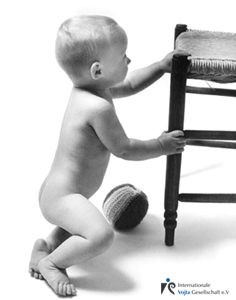 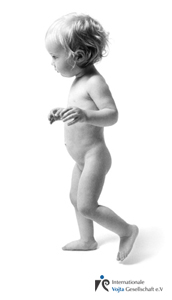 Суть диагностики это не только пассивное наблюдение за ребенком, но и активный метод обследования с использованием соответствующих функциональных проб (нагрузок, провокаций).
В.Войта удалось из многочисленных реакций, связанных с положением тела, выделить семь реакций и составить их в диагностическую концепцию, которая не только делает возможной раннюю диагностику церебральных двигательных повреждений раньше, чем они возникнут, но и разрешает определить точную диагностику неврологического развития. Для этого он использовал реакции на положение тела.
Лагереакции (стандартизированный метод оценки постуральной реактивности, в основе которого - рефлекторный двигательный ответ на разные положения тела в пространстве)по Войта
Реакция при подтягивании (тракции) (модифицированная и стандартизированная Vojta)
Ландау-реакция (Landau, 1923; модифицированная и стандартизированная Vojta)
Реакция подвешивания подмышки (аксилярная)
Реакция перебрасывания на сторону по Войта (Vojta 1967/69)
Горизонтальная реакция бокового подвешивания по Collis/Vojta (Collis, 1954; модифицированная и стандартизированная Vojta)
Вертикальная реакция подвешивания по Peiper и Isbert  (Peiper и Isbert, 1927; модифицированная и стандартизированная Vojta)
Вертикальная реакция подвешивания по Collis (Collis, 1954; модифицированная и стандартизированная Vojta)
Рефлексы новорожденных (примитивные рефлексы)- для диагностики по Войта -
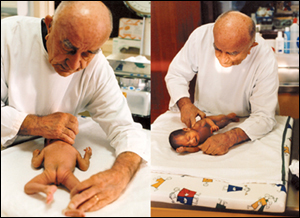 При лечении детей с церебральным парезом профессор Войта обнаружил, что на определённые раздражения в определённых положениях тела дети отвечают повторяющимися двигательными реакциями туловища и конечностей. При многократном повторении двигательные реакции становятся всё более обширными и полными 
Подобная активация имела поразительное действие: дети, страдающие церебральным парезом, после этого могли отчётливей говорить и по прошествии небольшого периода времени – уверенней вставать и ходить.
профессор Войта сделал вывод, что спастика у детей может быть связана с функциональной блокадой в процессе двигательного развития.
Войта-терапия
Согласно данным литературы, еще в 1954 году чешский врач Войта в результате многолетних наблюдений открыл основные модели рефлекторного движения вперед, которые позднее были классифицированы и предложены, как метод терапии - рефлексная локомоция или по имени автора Войта-терапия.
Локомоция - совокупность согласованных движений, благодаря которым человек перемещается в пространстве.
База локомоции:
Мотивация
Сенсорная ориентация
Автоматическое регулирование положения тела
Принципы Войта-терапии
Терапия воздействует на имеющиеся нервные связи на самых разных уровнях тела (от скелетной мускулатуры до внутренних органов, с простейшего управления ЦНС и до более высоких мозговых структур), использует «естественные движения», врожденные способности пациента.
У младенцев ЦНС еще очень хорошо поддается формированию. Некоторые нервные пути в мозге часто полностью блокированы, но в принципе остаются доступными. Ненормальные движения (замещающие образец), возникающие из-за постоянного, но патологически измененного выпрямления и передвижения, еще не закреплены, что позволяет достичь максимального эффекта при терапии  рефлексолокомоции.
Основная задача методики - формирование двигательных навыков соответствующих возрасту ребенка. Для его решения используют рефлекс ползания и рефлекс поворота. Их основные феномены имеют влияние на управление телом в целом, его вертикализацию и возможность передвижения.
Принципы Войта-терапии
Оба двигательных комплекса содержат элементарные компоненты передвижения : автоматическое управление равновесием при движении («постуральное управление»), выпрямление тела против силы тяжести и целенаправленные хватательные и шаговые движения конечностей («фазовая подвижность»).
Благодаря терапевтически возможному выстраиванию функций осанки и поведения в ЦНС, улучшенный уровень движения может удерживаться часто в течение целого дня. 
Управление осанкой и движением, активизируемое в терапии, является одной из важнейших предпосылок для любой спонтанной коммуникации. Т.с. Она может быть основой для выполнения требований в других  терапиях, например, в специальной педагогике, логопедии, эрготерапии и др.
Различают два комплекса рефлекса локомоции:
1-ый проводится в положении на животе и обозначается как рефлекторное ползание;
2-ой в положении на спине и на боку, этот координационный комплекс обозначается как рефлекторный поворот.

Имеются 10 описанных Войта зон на теле, а также на руках и ногах, чтобы вызвать образцы движений. Через комбинацию различных зон и чередование надавливания и растягивания активизируются оба рефлекса локомоции. Играют роль оптимальный угол сгибания конечностей и т.н. сопротивление (например, терапевт тормозит поворот головы во время рефлекторного ползания, достигается изометрическое сокращение близлежащей мускулатуры).
Принцип-много вариаций. К трем основным позициям имеется более тридцати вариаций, для подбора индивидуальной программы и цели лечения.
Рефлекторное ползание
Это двигательный процесс, содержащий существенные компоненты передвижения:
1. определённое управление положением
2. выпрямление против силы тяжести 
3. целенаправленные шаговые движения рук и ног.
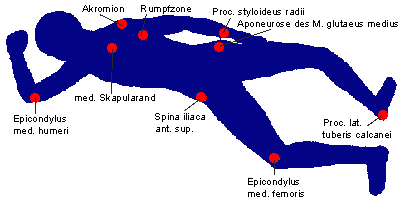 В рефлекторном ползании заложена базовая модель передвижения человека в пространстве. Исходной позицией является положение на животе, голова повёрнута в сторону и лежит на основании. У новорожденных рефлекторное ползание можно полностью активировать из одной зоны, для детей старшего возраста и взрослых требуется комбинация нескольких точек надавливания.
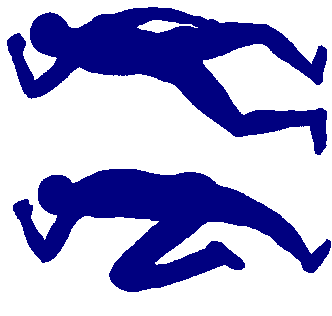 Движение  осуществляется перекрёстно, то есть одновременно движется правая нога и левая рука и наоборот. Одна нога и противолежащая рука поддерживают тело и сдвигают туловище вперёд.
Рефлекторное переворачивание
включает в себя:
переход из положения на спине в положение на боку 
оканчивается в положении на четвереньках.
 У здоровых грудных детей часть этого двигательного процесса выполняется спонтанно примерно на 6-ом месяце жизни, другая часть наблюдается на 8-ом / 9-ом месяце. С помощью Войта-терапии его можно вызвать уже у новорожденных. С терапевтической целью рефлекторное переворачивание используется в различных фазах в положении на спине и на боку:
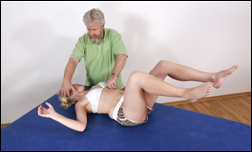 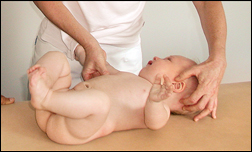 1-ая фаза начинается в положении на спине, руки и ноги вытянуты. Посредством раздражения зоны груди в межрёберном промежутке (7-ое / 8-ое ребро) под соском на сосковой линии достигается поворачивание на бок. Лицо, проводящее занятие / терапевт тормозит поворачивание головы, оказывая сопротивление.
Важные реакции:
Выпрямление позвоночника
Сгибание ног в тазобедренных, коленных суставах и суставе стопы
Удерживание ног в этом положении против силы тяжести вне опорного основания, которым является спина
Подготовка рук к последующей опорной функции
Движения глаз в сторону
Появление глотательных движений
Углубление дыхания
Координированная, дифференцированная активация мускулатуры живота
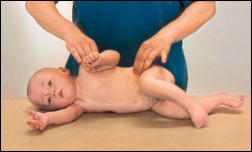 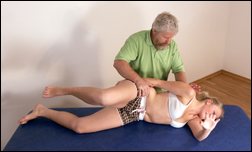 2-ая фаза рефлекторного переворачивания начинается в положение на боку. Она включает в себя двигательные процессы, используемые также при спонтанном переворачивании, ползанье на четвереньках и хождении боком. Тело опирается на нижнее плечо и нижнюю ногу, которые сдвигают его против силы тяжести вверх и вперёд. При этом мышечная активация в нижней руке продвигается от плеча к локтю и далее к кисти, и пациент опирается на кисть. Движение завершается, когда процесс переворачивания заканчивается положением на четвереньках.
Важные реакции:
Сгибательные и разгибательные движения верхних и нижних рук и ног в противоположном направлении с усилением опорной функции на нижнем плече и далее последовательно к кисти, а также на нижней стороне таза и далее последовательно к ноге
Выпрямление позвоночника во время всего процесса переворачивания
Удерживание головы в положении на боку против силы тяжести
Всеобъемлюющее действие                Войта терапии
Мускулатура скелета
1.Позвоночник сегментарно растягивается и скручивается, становится функционально подвижнее.
2.Голова может более свободно двигаться.
3.Достигается центрирование суставов(особенно плечевого и тазобедренного).
4.Кисти и стопы целенаправленнее и обширнее используются для опорной и хватательной функций.
Область лица и рта
1.Облегчает сосательные, глотательные, жевательные движения.
2.Движения глаз становятся более целенаправленными и независимыми от движений головы.
3.Возрастают сила и громкость голоса. 
4.Произношение становится понятнее. 
Дыхательная функция
1.Увеличивается объем грудной клетки. 
2.Дыхание становится глубже и стабильнее. 
Вегетативная нервная система 
1.Улучшается кровоснабжение кожи. 
2.Улучшается ритм сна и бодрствования. 
3.Улучшатся регуляция функции кишечника и мочевого пузыря.
Восприятие 
1.Улучшаются реакции равновесия. 
2.Улучшается ориентация в пространстве. 
3.Сильнее и точнее становятся ощущения6 холодный, теплый, острый, тупой. 
4.Улучшается распознавание форм и структур с помощью ощупывания. 
5.Способность к концентрации  становится гибче и стабильнее. 
Психика 
Пациент становится более уравновешенным, эмоционально активным.
Условия проведения Войта-терапии
частое  повторение  упражнений  на протяжении  продолжительного  времени  (3-4 раза на день по 5-20 минут на протяжении не меньше 1 года;
интеграция  родителей  в  процесс  реабилитации,  обучение  их  терапии  в  Центре  реабилитации  под  руководством специалиста Войта-терапевта  с  дальнейшим  проведением  комплекса  упражнений  дома;
коррекция  комплекса  упражнений  во  время  консультаций  или  повторных  курсов реабилитации  в  Центре  Войта-терапевтом, посредством комбинирования и вариации зон  раздражения и сопротивления, а также малейших изменений направления нажатий и угла сгибания конечностей в исходном положении, терапия приспосабливается к  индивидуальной картине заболевания и цели лечения пациента;
необходима предыдущая психологическая подготовка родителей к способу проведения терапии и ожидаемых результатов Отрицательное поведение ребенка  на вынужденное положение во время проведения терапии может быть проявлением страха или естественного протеста, особенно у детей младенческого возраста. Отрицательное поведение ребенка не должно быть проявлением агрессии (требует устранения методами психологической коррекции);
перед  началом проведения Войта-Терапии детям первого года жизни проводится Войта-диагностика, пациентов осматривает невролог и педиатр, по показаниям электрокардиография, нейросонография, электроэнцефалография;
Войта-терапии  как реабилитационная  методика используется самостоятельно, что связано с расчетом адекватной нагрузки;
Войта-терапия  совместима  с плаванием, лечебной  гимнастикой  и  массажем,  когда  родители  по  любым  причинам  не  могут  достичь оптимальной нагрузки  только  за  счет Войта-терапии;
Войта-терапия  несовместима  с  электропроцедурами.
Показания к проведению Войта-терапии
Относительные показания:
Задержка стато-кинетического развития
Даун-синдром и другие синдромы.
Нарушение осанки (сколиозы).
Функциональные нарушения суставов (дисплазия тазобедренных суставов, косолапость). 
Проблемы с функциями глотания, жевания, дыхания.
Абсолютные показания:
Центральные координационные нарушения (средней степени тяжести и тяжелые центральные координационные нарушения, асимметричные  легкие центральные координационные нарушения, т.н. гемисиндромы).
Детский церебральный паралич
Мышечная кривошея	
Периферические парезы и параличи (например, Spina bifida,Plexusparesen и др.).
Врожденные миопатии
Синдром поперечного поражения спинного мозга.
Артрогрипоз
Протипоказания  к  проведению Войта-терапии:
10 дней  после  профилактической  прививки.
Температура  тела  выше  38,5 С˚
Обострение хронических соматических  заболеваний.
Гидроцефалия  (период  декомпенсации).
Аффективно-респираторные состояния (судороги), частые серийные эпилептические припадки.
Родители  психологически  не подготовлены  к  проведения  методики.
При особых заболеваниях (например, болезнь стеклянных костей).
При заболеваниях сердца (в периоде суб- и декомпенсации сердечно-сосудистой недостаточности).
1984 год основано Общество Вацлава Войты (ОВВ)
1994 год переименовано в Международное общество Войты (МОВ)
В МОВ объединены врачи и физиотерапевты, применяющие терапию и/или диагностику по Войте и обладающие правом преподавать его методику

В настоящее время МОВ насчитывает около 70 членов, Наряду с врачами и физиотерапевтами из Германии, в МОВ входят члены из Чехии, Польши, Испании, Швейцарии и Австрии, Японии и Кореи.
Назначение и цели МОВ
Проведение семинаров по обучению и специализации физиотерапевтов и врачей в области лечения детей, подростков и взрослых с двигательными нарушениями по методу Войты, основанному на кинезиологии развития
Инструктирование и обучение врачей по разработанной Войтой диагностике для раннего выявления двигательных нарушений в грудном возрасте.
Семинары по усовершенствованию для получивших образование Войта-терапевтов и врачей
Поддержка научных исследований
Доклады и конгрессы
Создание библиографии.
Обучающие курсы для врачей и физиотерапевтов в
Германия (Берлин, Бохум, Франкфурт, Гейдельберг, Мюнхен, Зиген)
Чили
Япония
Корея
Мексика
Норвегия
Австрия
Польша
Румыния
Испания
Чехия
Италии
Колумбии
Перу
Сирии
Тайване.
СПАСИБО ЗА ВНИМАНИЕ !